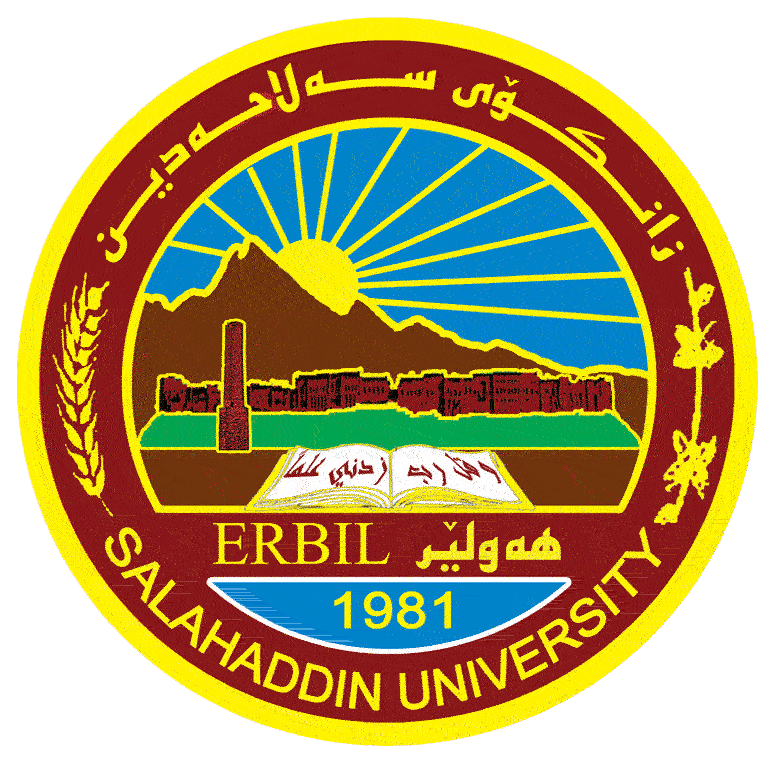 Salahaddin University- Erbil
College of Science
Earth sciences & Petroleum
Seismic  method
Lab. no. 1
Interval velocity (Vi)
Average velocity (Va)
Earth Sciences & Petroleum Department  
2023-2024
Muhammad A. Salaee
MSc. In Applied Geophysics
Email: muhammed.ahmad@su.edu.krd
What we need:
1- shoot point
2- detectors (Geophones)
3- Seismogram
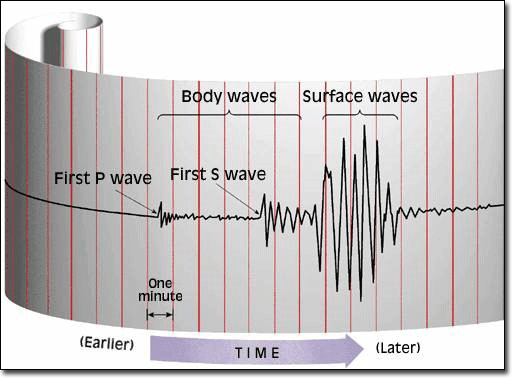 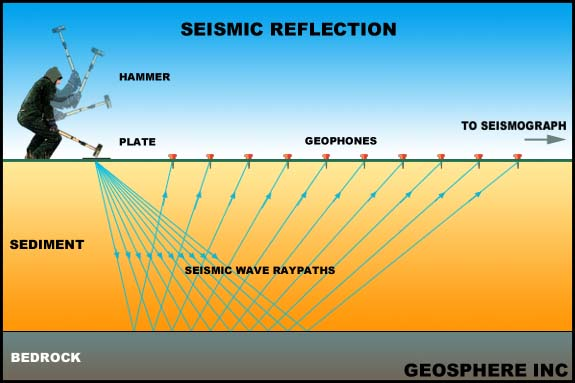 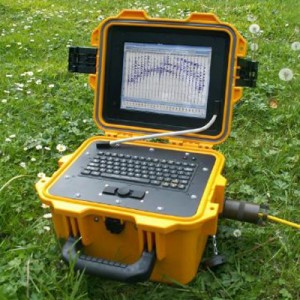 Interval velocity (Vi)
S. P.
                          Geophone
V1
d1
d2
V2
d3
V3
Average velocity (Va)
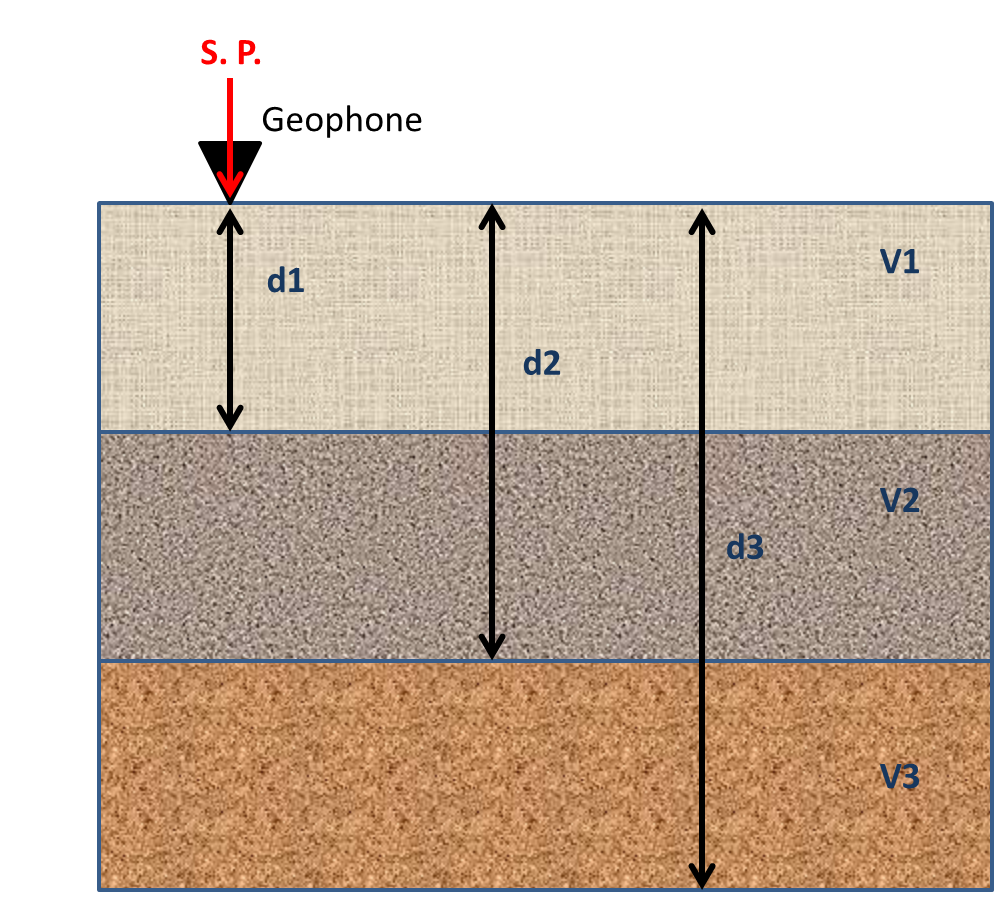 Velocity (m/s)
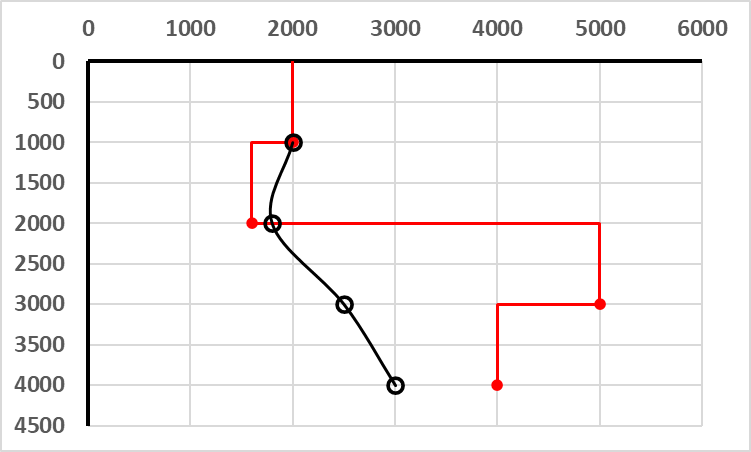 Interval Velocity
Depth (m)
Average Velocity